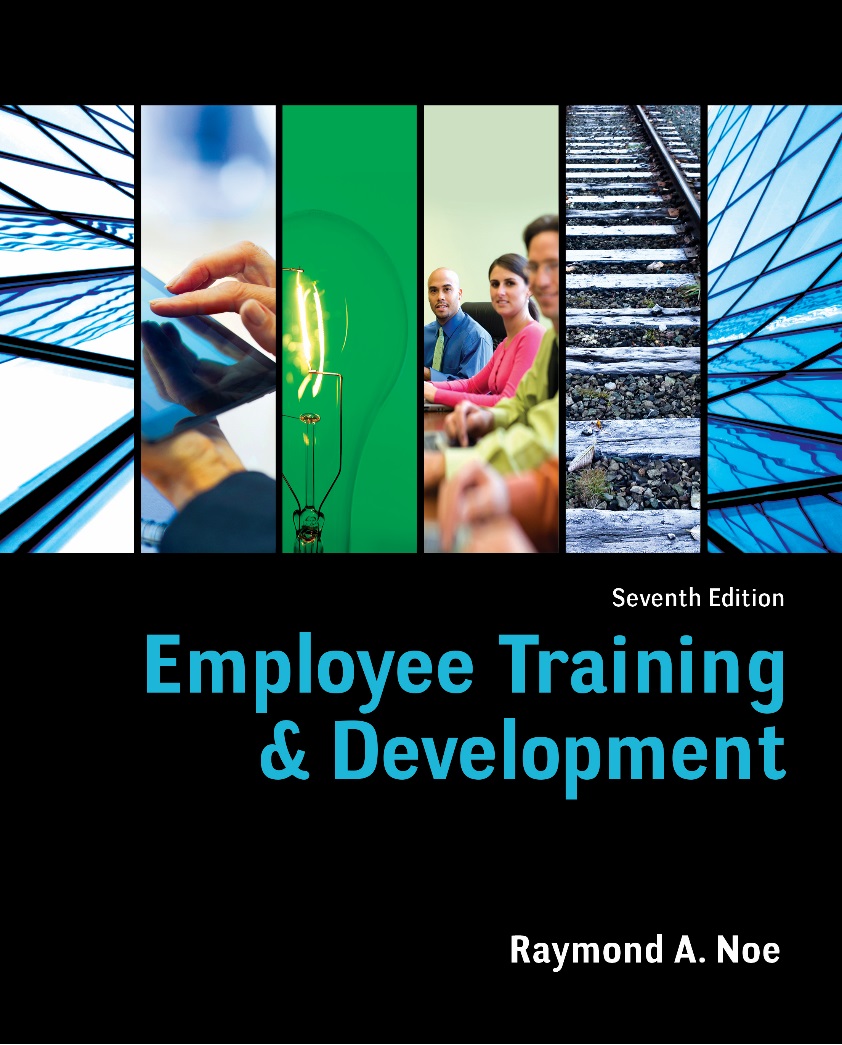 Chapter Three
Needs Assessment
Objectives
Discuss the role of organization analysis, person analysis, and task analysis in needs assessment

Identify  methods used in needs assessment  

Discuss the concerns of upper- and mid-level managers and trainers in needs assessment
Copyright © 2017 McGraw-Hill Education. All rights reserved. No reproduction or distribution without the prior written consent of McGraw-Hill Education.
Objectives
Explain how person characteristics, input, output, consequences, and feedback influence performance and learning

Create conditions to ensure that employees are receptive to training

Discuss the steps involved in conducting a task analysis
Copyright © 2017 McGraw-Hill Education. All rights reserved. No reproduction or distribution without the prior written consent of McGraw-Hill Education.
Objectives
Analyze task analysis data to determine the tasks in which people need to be trained

Explain competency models and the process used to develop them
Copyright © 2017 McGraw-Hill Education. All rights reserved. No reproduction or distribution without the prior written consent of McGraw-Hill Education.
Why Needs Assessment?
Training will not deliver the expected learning, behavior change, or financial results

Money will be spent on training programs that are unnecessary
Copyright © 2017 McGraw-Hill Education. All rights reserved. No reproduction or distribution without the prior written consent of McGraw-Hill Education.
Pressure Points
Pressure points may signal the need for training (but not always)
Copyright © 2017 McGraw-Hill Education. All rights reserved. No reproduction or distribution without the prior written consent of McGraw-Hill Education.
Needs Assessment Outcomes
It is important to consider the outcomes of needs assessment
what trainees need to learn
who receives training
type of training needed
frequency of training
buy versus build training decision
other HRM solutions
Copyright © 2017 McGraw-Hill Education. All rights reserved. No reproduction or distribution without the prior written consent of McGraw-Hill Education.
Who Should Participate?
All relevant stakeholders be involved
 Company leaders
Mid-level managers
Trainers
Employees 
And those give input and receive output
Subject matter experts (SMEs)
Customers (in some cases)
Copyright © 2017 McGraw-Hill Education. All rights reserved. No reproduction or distribution without the prior written consent of McGraw-Hill Education.
How should data be collected?
All methods have advantages and disadvantages
 No one method is necessarily superior to another.  .
Copyright © 2017 McGraw-Hill Education. All rights reserved. No reproduction or distribution without the prior written consent of McGraw-Hill Education.
Assessment Methods
Observation
Advantages: relevant data, minimizes interruption of work
Disadvantages: requires skill in observation, employee behavior may be affected by being observed

Survey
Advantages: inexpensive, can collect data from a large number of individuals, data easily summarized
Disadvantages: potentially low response rates, may lack detail
Copyright © 2017 McGraw-Hill Education. All rights reserved. No reproduction or distribution without the prior written consent of McGraw-Hill Education.
Assessment Methods
Interview
Advantages: good at uncovering detail, can explore unexpected issues
Disadvantages: time consuming, socially desirable responses, difficult to analyze

Focus Groups and Crowdsourcing 
Advantages: useful for complex or controversial issues, can explore unexpected issues
Disadvantages: time consuming, potentially socially desirable responses, difficult to analyze
Copyright © 2017 McGraw-Hill Education. All rights reserved. No reproduction or distribution without the prior written consent of McGraw-Hill Education.
Assessment Methods
Existing Documentation
Advantages: good source of information, objective
Disadvantages: may be difficult to understand, potentially obsolete
 
Online Technology
Advantages: objective, minimizes work interruption, limited human involvement
Disadvantages: low response rates, may threaten employees
Copyright © 2017 McGraw-Hill Education. All rights reserved. No reproduction or distribution without the prior written consent of McGraw-Hill Education.
Assessment Methods
Historical Data Review
Advantages: provides data related to performance and practices
Disadvantages: data may be inaccurate, incomplete, or not fully reflective of performance
Copyright © 2017 McGraw-Hill Education. All rights reserved. No reproduction or distribution without the prior written consent of McGraw-Hill Education.
Three Levels of Analysis
Copyright © 2017 McGraw-Hill Education. All rights reserved. No reproduction or distribution without the prior written consent of McGraw-Hill Education.
Organization Analysis
Considerations:
The company’s strategic direction
Social support to motivate trainees to  learn, and transfer
Training resources, time, and expertise
Copyright © 2017 McGraw-Hill Education. All rights reserved. No reproduction or distribution without the prior written consent of McGraw-Hill Education.
Person Analysis
what individuals need training?

Also known as gap analysis,  
what is responsible for the differences between current and expected performance

 obtain a variety of information on
 person characteristics, inputs, outputs, consequences, and feedback
Copyright © 2017 McGraw-Hill Education. All rights reserved. No reproduction or distribution without the prior written consent of McGraw-Hill Education.
Basic Skills
Basic skills are those necessary for employees to perform successfully on the job and learn training content
What are some for your current job?

A literacy audit can be used to indicate employees’ basic skill levels
Copyright © 2017 McGraw-Hill Education. All rights reserved. No reproduction or distribution without the prior written consent of McGraw-Hill Education.
Cognitive Ability
Cognitive ability relates to intellectual capacity and general intelligence

 verbal comprehension, 
quantitative ability,  
reasoning ability (critical thinking)

Assessing cognitive ability is important because it is one of the strongest determinants of training success
Copyright © 2017 McGraw-Hill Education. All rights reserved. No reproduction or distribution without the prior written consent of McGraw-Hill Education.
Readability
Training material 
To fit reading level of trainees  

If trainees’ reading ability is low:
use other training methods
reassign trainees to different positions
provide remedial training
Copyright © 2017 McGraw-Hill Education. All rights reserved. No reproduction or distribution without the prior written consent of McGraw-Hill Education.
Self-Efficacy
Self-efficacy relates to trainees’ beliefs that they can master training content and perform on the job
If trainees lack confidence, motivation will suffer
Must be challenging, but perceived to be achievable
Copyright © 2017 McGraw-Hill Education. All rights reserved. No reproduction or distribution without the prior written consent of McGraw-Hill Education.
Enhancing Self-Efficacy
Let trainees know the goal is to improve performance and not reveal incompetence
Providing information about training prior to the program
Describe the success of peers
Emphasize that learning is under trainees’ control
Emphasize that trainees have the ability to overcome obstacles
Copyright © 2017 McGraw-Hill Education. All rights reserved. No reproduction or distribution without the prior written consent of McGraw-Hill Education.
Inputs
resources employees need 
Situational constraints 
lack of tools, 
equipment, 
materials, 
supplies, 
budgetary support, time to perform

Social support 
manager and peer willingness to provide feedback and reinforcement
Copyright © 2017 McGraw-Hill Education. All rights reserved. No reproduction or distribution without the prior written consent of McGraw-Hill Education.
Outputs
Outputs  -job’s performance outcomes

 Important to assess employee perceptions of performance expectations

Trainees need to understand the level of expected proficiency
Copyright © 2017 McGraw-Hill Education. All rights reserved. No reproduction or distribution without the prior written consent of McGraw-Hill Education.
Consequences
Consequences  -rewards that employees receive for performing well

Motivation to learn 
enhanced by communicating the job, personal, and career benefits of learning
Copyright © 2017 McGraw-Hill Education. All rights reserved. No reproduction or distribution without the prior written consent of McGraw-Hill Education.
Feedback
Feedback   
information that employees receive

specific and detailed feedback 
Veridical and frequent
Copyright © 2017 McGraw-Hill Education. All rights reserved. No reproduction or distribution without the prior written consent of McGraw-Hill Education.
Task Analysis
Tasks and KSAOs (competencies)  

Duty – comprised of several tasks

A task is a specific work activity
Task Analysis Steps
There are four primary steps in a task analysis
Select the jobs  
Preliminary list of tasks to be analyzed 
Validate the list of tasks with SMEs 
Identify the most important KSAOs
Competency Models
For a given job
 KSAOs that enable employees to perform their jobs

Common for an entire occupation, organization, or job
Developing a Competency Model
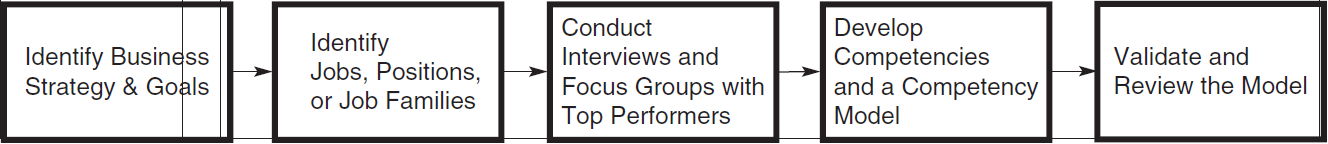 Copyright © 2017 McGraw-Hill Education. All rights reserved. No reproduction or distribution without the prior written consent of McGraw-Hill Education.
Gap Analysis
Determine for each employee what training is needed by
Measuring what he/she can do with what they can’t do
Aggregate the data 
To determine if training needs to be 
Individualized or
Group level